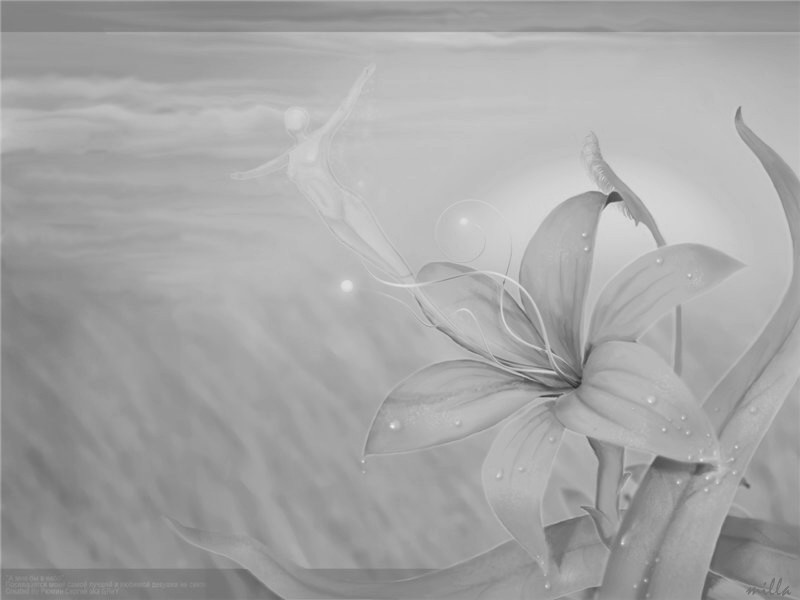 Коррекционно-воспитательная работа по преодолению общего недоразвития речи у детей дошкольного возраста в условиях ДОУ                                                 учитель-логопед                     Кузина Светлана Александровна                                                                                      МБДОУДС № 4 г.Сасово
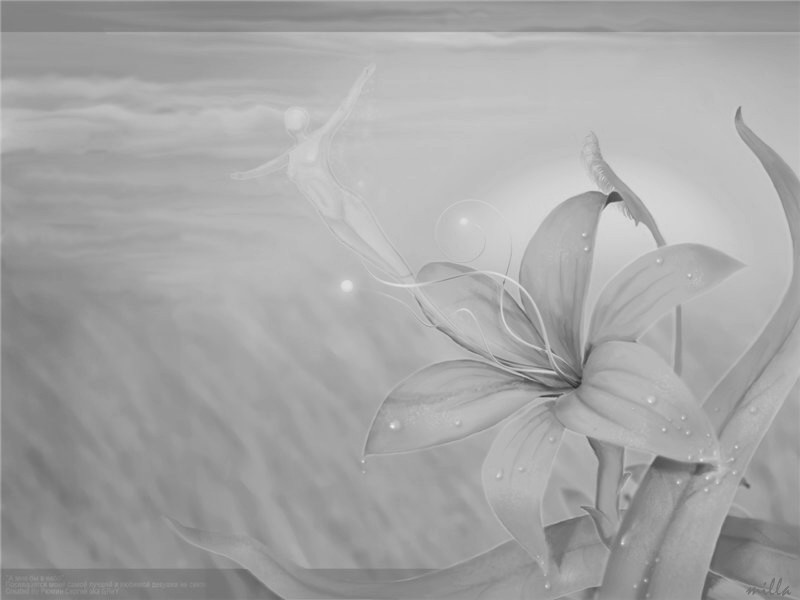 ОНР - это
различные сложные речевые расстройства, при которых у детей с нормальным слухом и первично сохранным интеллектом нарушено формирование всех компонентов речевой системы, т.е. звуковой стороны (фонетики) и смысловой стороны (лексики, грамматики).
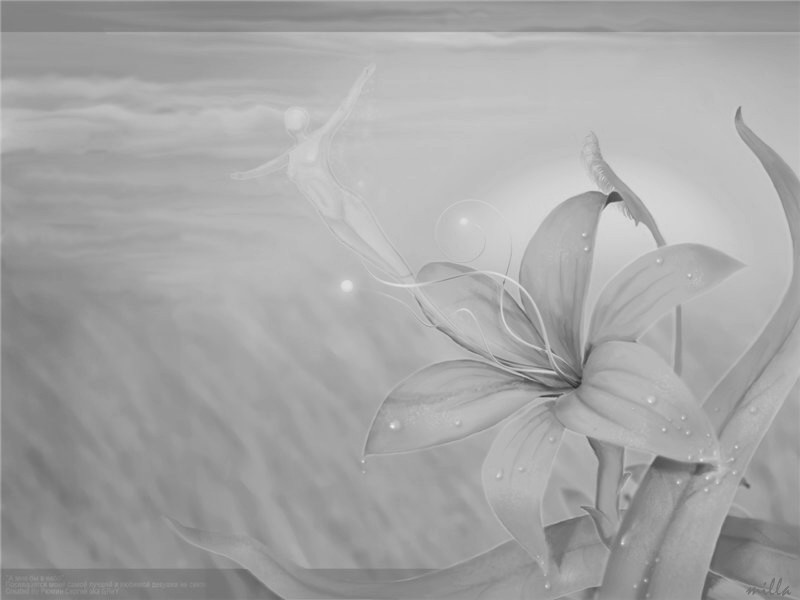 Причины возникновения ОНР:
1.Здоровье (патология беременности, родов, другие нарушения).
2. Неправильные условия формирования речи ребенка в семье (дефицит общения со взрослыми и с другими детьми, наличие няни, говорящей на другом языке, проживание с глухими родителями, педагогическая запущенность, гиперопека и т. д.).
3.Билингвизм, например, в детском саду с ребенком говорят на русском языке, а в семье — на другом.
4.Неблагоприятные социальные условия, в которых воспитывается ребенок. (Недостаточность общения с ребенком. У «неговорящих» родителей и дети неговорящие.)
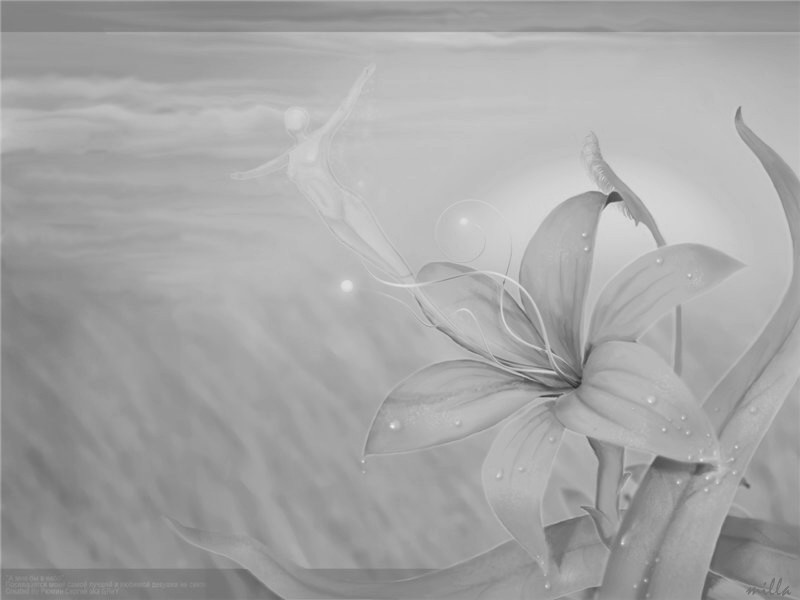 Как видно, в этиологии общего недоразвития речи выделяют разнообразные факторы как биологического, так и социального характера. 
Причины ОНР
Биологические факторы                      Социальные факторы
психическая депривация в сензитивные периоды развития речи,
 воспитание ребёнка  глухими родителями.
инфекции или интоксикации матери во время беременности,
несовместимость крови матери и плода по резус-фактору,
патология натального периода, 
постнатальные заболевания ЦНС,
травмы мозга в первые годы жизни ребёнка и др.
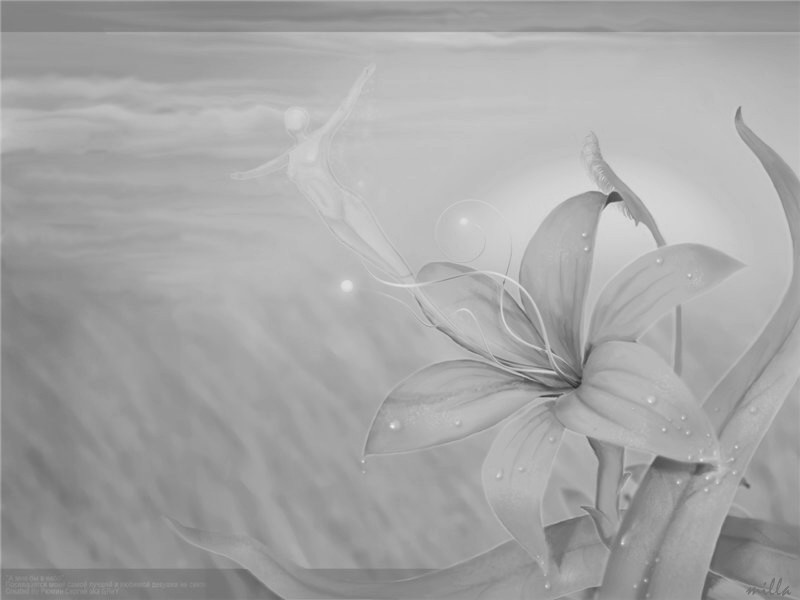 Основные признаки общего недоразвития речи:
позднее начало развития речи;
 замедленный темп речевого развития;
 ограниченный, не соответствующий возрасту словарный запас;
 нарушение формирования грамматического строя речи;
 нарушение звукопроизношения и фонематического восприятия.
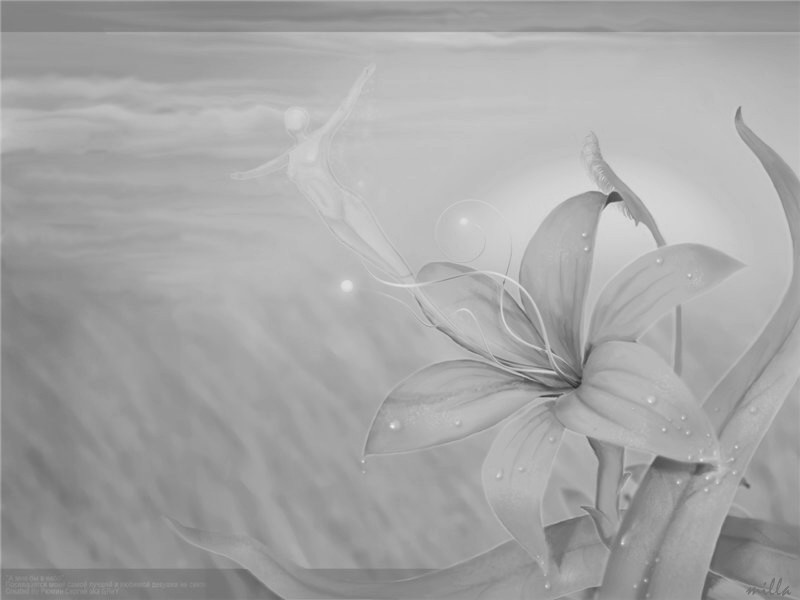 Характеристика познавательной деятельности детей с ОНР
Звукопроизношение детей не соответствует возрастной норме: они не различают на слух и в произношении близкие звуки, искажают звуконаполняемость слов.
   Связное речевое высказывание детей отличается отсутствием чёткости, последовательности изложения, в нём отражается внешняя сторона явлений и не учитываются их существенные признаки, причинно-следственные отношения. 
   Для детей с общим недоразвитием речи характерен низкий уровень развития основных свойств внимания. У некоторых из них отмечается недостаточная устойчивость внимания, ограниченные возможности его распределения.
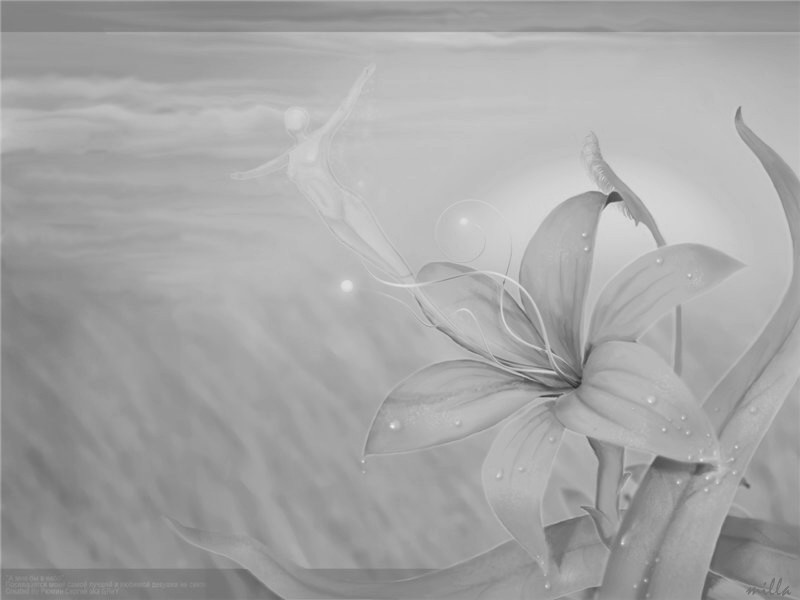 Речевое отставание отрицательно сказывается и на развитие памяти. При относительно сохранной смысловой, логической памяти у таких детей заметно снижение по сравнению с нормально говорящими сверстниками вербальная память и продуктивность запоминания. Дети часто забывают сложные инструкции (трёх – четырёхступенчатые), опускают некоторые их элементы, меняют последовательность предложенных заданий. Нередки ошибки дублирования при описании предметов, картинок. 
   Обладая полноценными предпосылками для овладения мыслительными операциями, доступными их возрасту, дети отстают в наглядно – образной сфере мышления, без специального обучения с трудом овладевают анализом и синтезом, сравнением.
   Психическое развитие детей с ОНР, как правило, опережает их речевое развитие. У них отмечается критичность к собственной речевой недостаточности. Первичная патология речи тормозит формирование первоначально сохранных умственных способностей, однако по мере коррекции словесной речи происходит выравнивание интеллектуальных процессов.
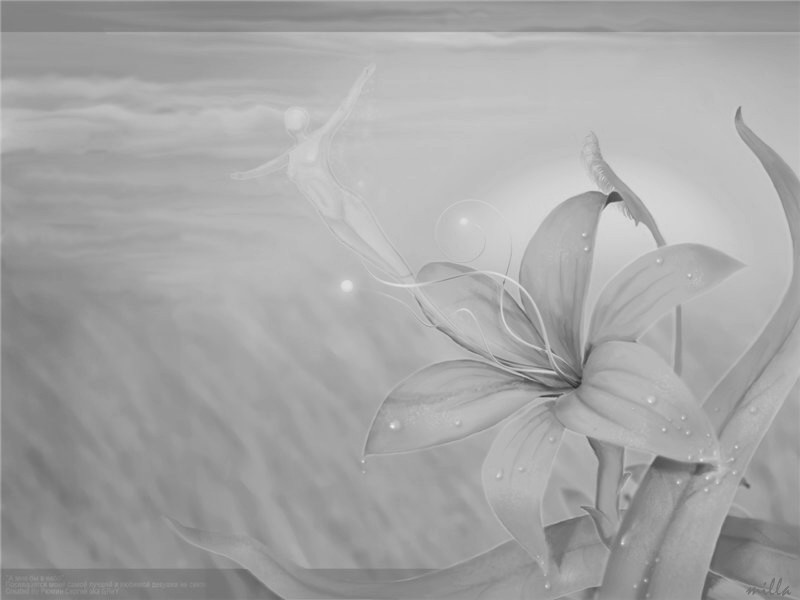 В логопедии традиционно выделяют три уровня недоразвития речи: 
    1 уровень – полное отсутствие речи, элементы речи.
   2 уровень – зачатки общеупотребительной речи, кроме жестов и лепетных слов, появляются хотя и искаженные, но достаточно постоянные общеупотребительные слова.
   3 уровень – речь более развернута, отсутствуют грубые отклонения в развитии фонетико – фонематической и лексико – грамматической стороны речи.
   Многолетний опыт обучения дошкольников с недоразвитием речи, изучение динамики их продвижения в речевом развитии позволили обосновать необходимость выделения нового, четвертого уровня развития речи (Т. Б. Филичева). К нему были отнесены дети с остаточными явлениями недоразвития лексико-грамматических и фонетико-фонематических компонентов языковой системы.
   Речь таких детей, на первый взгляд, производит вполне благополучное впечатление. Лишь детальное и углубленное обследование, выполнение специально подобранных заданий позволяет выявить остаточные проявления общего недоразвития речи.
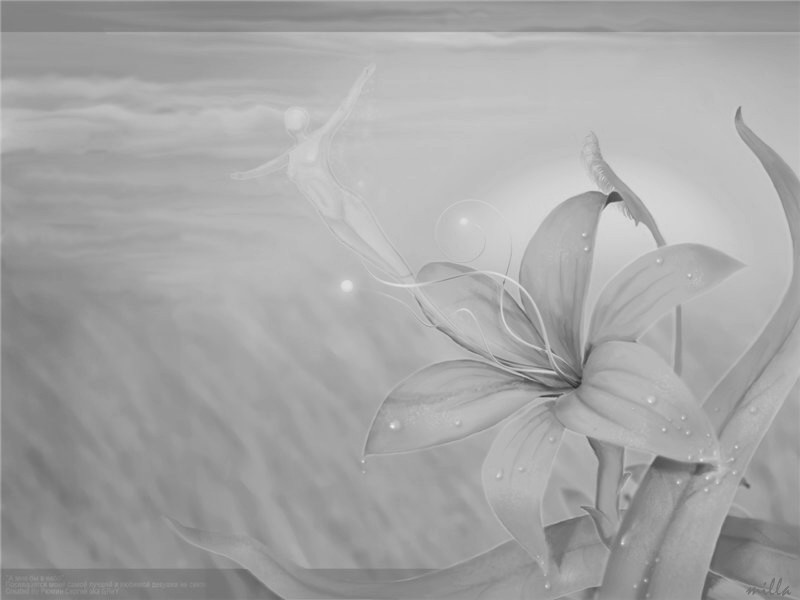 Первый уровень речевого развития
  Ребенок не владеет общеупотребительными средствами общения. Для выражения просьбы, мысли дети прибегают к мимике и жестам, отдельным лепетным комбинациям и звукоподражаниям. Пассивный словарь шире активного, однако логопедическое обследование выявляет недостатки импрессивной речи (трудности ориентации в обращенном словесном материале, непонимание вопросов косвенных падежей, значений предлогов, грамматических форм слов). Речь ребёнка понятна лишь в конкретной ситуации. Ярко выражена ограниченность способности восприятия и воспроизведения слоговой структуры слова. Звуковая сторона речи характеризуется фонетической неопределенностью. Произношение звуков носит диффузный характер, что обусловлено неустойчивой артикуляцией и низкими возможностями слухового распознавания фонем. 
   Отличительной чертой речевого развития этого уровня является ограниченная способность восприятия и воспроизведения слоговой структуры слова.
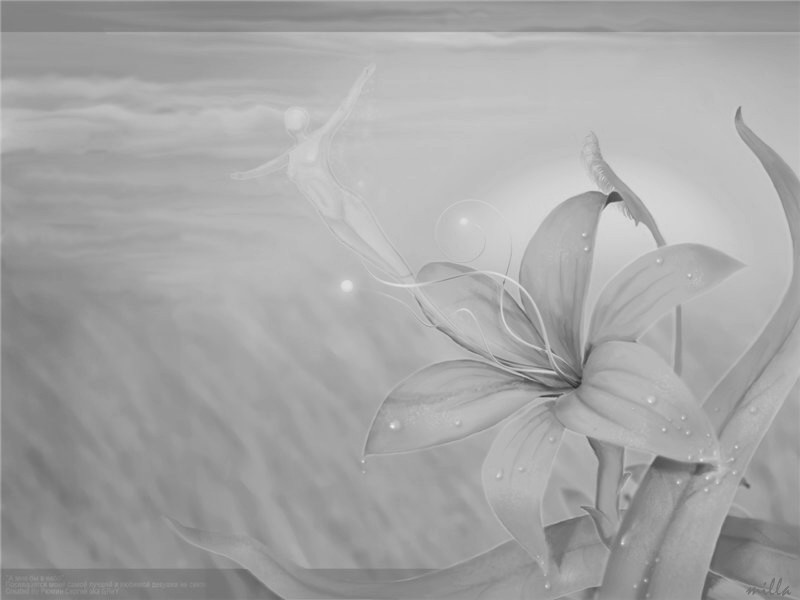 Организация коррекционно - развивающей работы с детьми 
(I уровень развития речи)
  Логопедические занятия с детьми I уровня развития речи проводятся индивидуально или небольшими подгруппами. Это объясняется тем, что они не в полном объеме владеют пониманием речи, усваивают инструкции, обращенные только лично к ним, а также наличием имеющихся специфических особенностей психической деятельности.
   Поэтому первые занятия проводятся лишь в форме игры с привлечением любимых кукольных персонажей.
   Содержание каждого занятия включает несколько направлений работы:
развитие понимания речи;
развитие самостоятельной речи на основе  подражательной речевой деятельности;
 формирование двусоставного простого предложения на основе элементарных словообразований; 
развитие внимания, памяти, мышления детей.
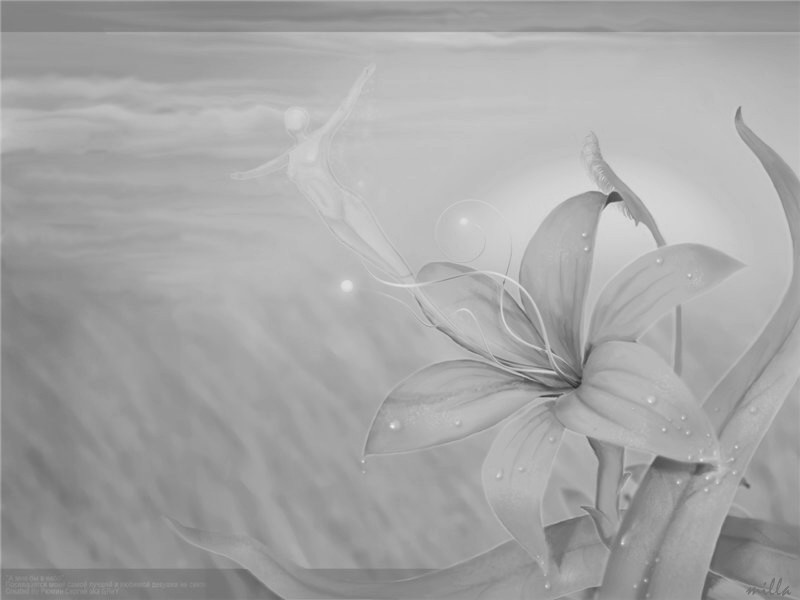 Второй уровень речевого развития
   2 уровень — начало развития фразовой речи. Активный словарь состоит из искаженного, значительно отстающего от возрастной нормы, но уже постоянного запаса общеупотребительных слов.
   Наблюдаются трудности понимания и употребления предложных конструкций, а также грубые аграмматизмы. Морфологические элементы постепенно приобретают смыслоразличительное значение.
   Звуковая сторона речи сформирована не в полном объеме и сильно отстаёт от возрастной нормы: наблюдаются множественные нарушения в произношении до 20 звуков. Фонетическая сторона характеризуется наличием многочисленных искажений звуков, замен и смешений.
   Сохраняются нарушения в звуко-слоговой структуре: перестановка слогов, звуков, замена и уподобление слогов, многосложные слова редуцируются. Недостаточность фонематического восприятия проявляется в несформированности процессов дифференциации звуков.
   Детям затруднительно составление рассказов, пересказов без помощи педагога.
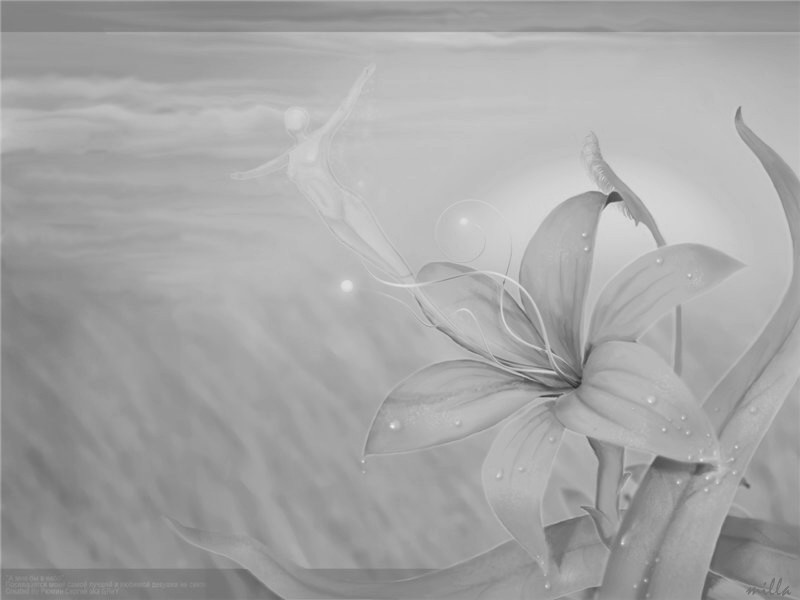 Организация коррекционно-развивающей работы с детьми 
(II уровень речевого развития)
Логопедические занятия для этих детей подразделяются на индивидуальные и подгрупповые.
В связи с этим индивидуальные занятия носят опережающий характер, так как основная их цель — подготовить детей к активной речевой деятельности на подгрупповых занятиях.
На индивидуальных занятиях проводится работа по:
активизации и выработке дифференцированных движений органов артикуляционного аппарата;
подготовке артикуляционной базы для усвоения отсутствующих звуков;
постановке отсутствующих звуков, их различениюна слух и первоначальному этапу автоматизации на уровне слогов, слов.
В зависимости от характера и выраженности речевого дефекта, психологических особенностей детей, количество их в подгруппах варьируется по усмотрению логопеда (от 2—3 до 5—6 человек).
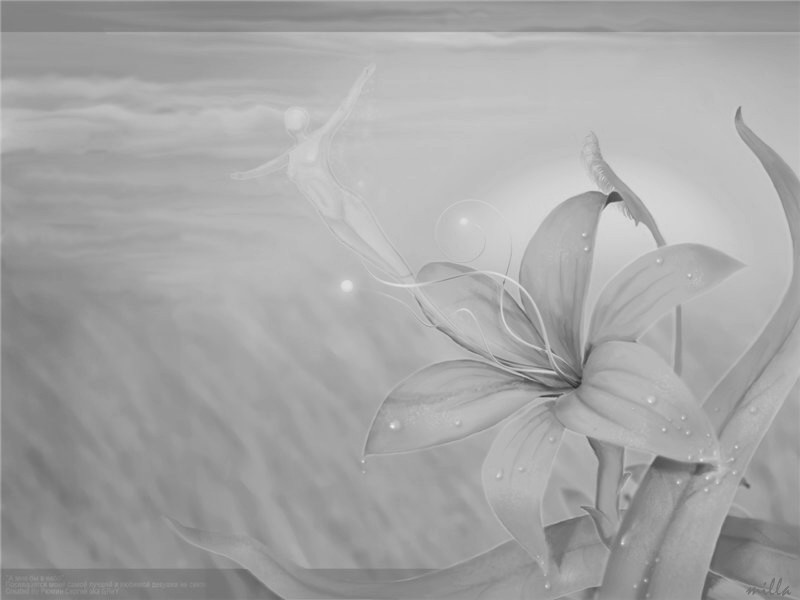 Содержание логопедических занятий определяется задачами коррекционного обучения детей:
развитие понимания речи;
активизация речевой деятельности и развитие лексико-грамматических средств языка;
развитие произносительной стороны речи;
развитие самостоятельной фразовой речи.
Выделяются следующие виды подгрупповых логопедических занятий по формированию:
словарного запаса;
грамматически правильной речи;
связной речи;
звукопроизношения, развитию фонематического слуха и слоговой структуры.
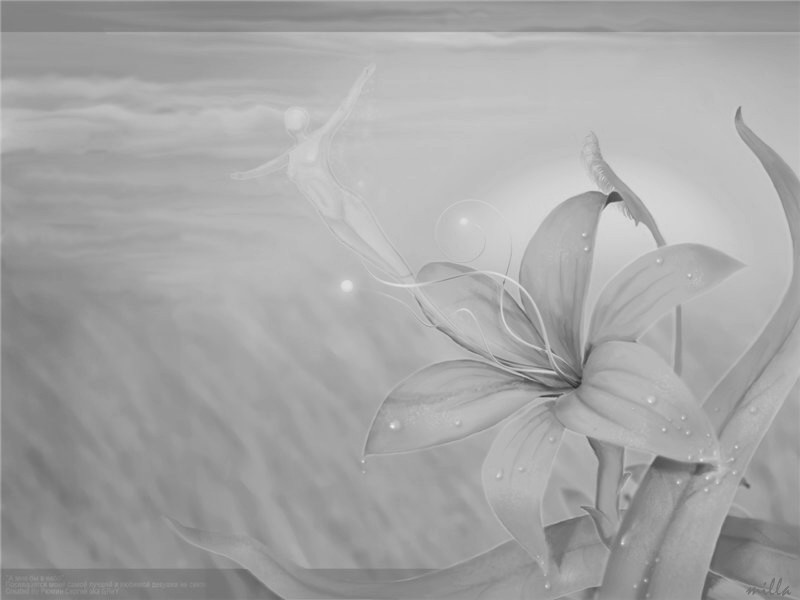 Третий уровень речевого развития
   3 уровень — появление бытовой фразы. Понимание речи значительно развивается и приближается к возрастной норме. Сохраняются элементы лексико-грамматического и фонетико-фонематического недоразвития. Отмечается недостаточное понимание изменений значений слов, выражаемых приставками, суффиксами. 
   Наблюдаются трудности в различении морфологических элементов, выражающих значение числа и рода, понимание логико-грамматических структур, выражающих причинно-следственные, временные и пространственные отношения. На фоне относительно развернутой речи выявляются неточности употребления многих лексических значений, аграмматизмы, упрощение слоговой структуры слов, недифференцированное произнесение звуков. Дети не умеют пользоваться способами словообразования, с трудом овладевают звуковым анализом и синтезом. 
   В свободных высказываниях преобладают простые распространенные предложения, почти не употребляются сложные конструкции.
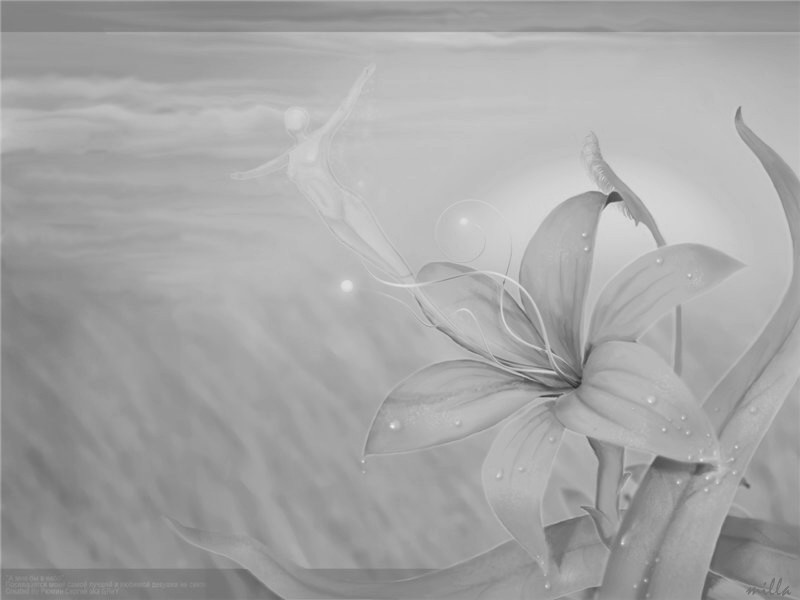 Организация коррекционно-развивающей работы с детьми 
(III уровень развития речи)
Основными задачами коррекционно-развивающего обучения данного речевого уровня детей является продолжение работы по развитию:
 практическое усвоение лексических и грамматических средств языка;
 формирование полноценной звуковой стороны речи (формирование артикуляционных навыков, правильного звукопроизношения,  слоговой структуры  и фонематического восприятия);
 подготовка к грамоте; овладение элементами грамоты;
 дальнейшее развитие речи.
Логопедические занятия на данном этапе подразделяются на 2 типа: занятия по формированию лексико-грамматических средств языка и развитию связной речи. Они включают в себя: формирование словарного запаса; грамматической правильности речи и развитие связной речи.
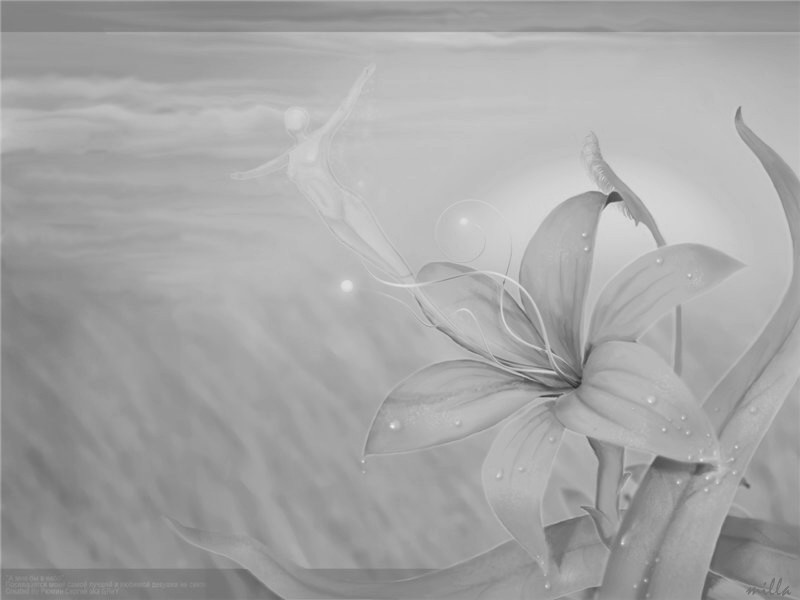 Четвертый уровень речевого развития
   К нему были отнесены дети с остаточными явлениями недоразвития лексико-грамматических и фонетико-фонематических компонентов языковой системы.
   Речь таких детей, на первый взгляд, производит вполне благополучное впечатление. Лишь детальное и углубленное обследование, выполнение специально подобранных заданий позволяет выявить остаточные проявления общего недоразвития речи.
   Для детей данного уровня типичным является несколько вялая артикуляция звуков, недостаточная выразительность речи и нечеткая дикция. Все это оставляет впечатление общей «смазанности» речи. Незавершенность формирования звуко-слоговой структуры, смешение звуков, низкий уровень дифференцированного восприятия фонем являются важным показателем того, что процесс фонемообразования у этих детей еще не завершен.
   Наряду с недостатками фонетико-фонематического характера для этих детей характерны отдельные нарушения смысловой стороны речи.
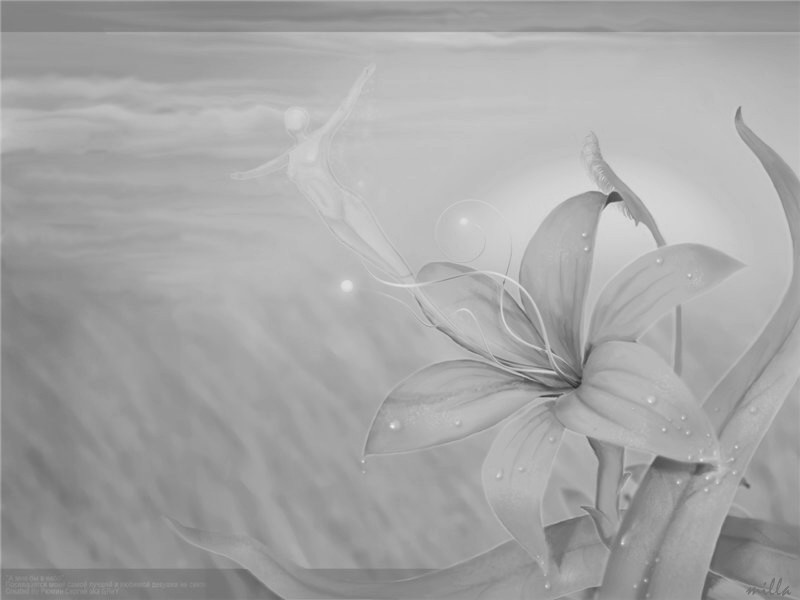 Недостаточность лексического строя языка проявляется и в специфических словообразовательных ошибках. Отмеченное недоразвитие словообразовательных процессов препятствует своевременному формированию навыков группировки однокоренных слов, подбора родственных слов и анализа их состава, что впоследствии может оказать негативное воздействие на качество овладения русским языком в процессе школьного обучения.
   В большинстве случаев дети с IV уровнем развития речи неточно понимают и употребляют пословицы, слова и фразы с переносным значением. 
   При обследовании связной речи выявляются затруднения в передаче логической последовательности, «застревание» на второстепенных деталях сюжета наряду с пропуском его главных событий, повтор отдельных эпизодов по нескольку раз и т. д.  Рассказывая о событиях из своей жизни, составляя рассказ с элементами творчества, дети  используют    преимущественно    короткие предложения. При этом ребенку сложно переключиться на изложение истории от третьего лица, включать в известный сюжет новые элементы, изменять концовку рассказа и т. д.
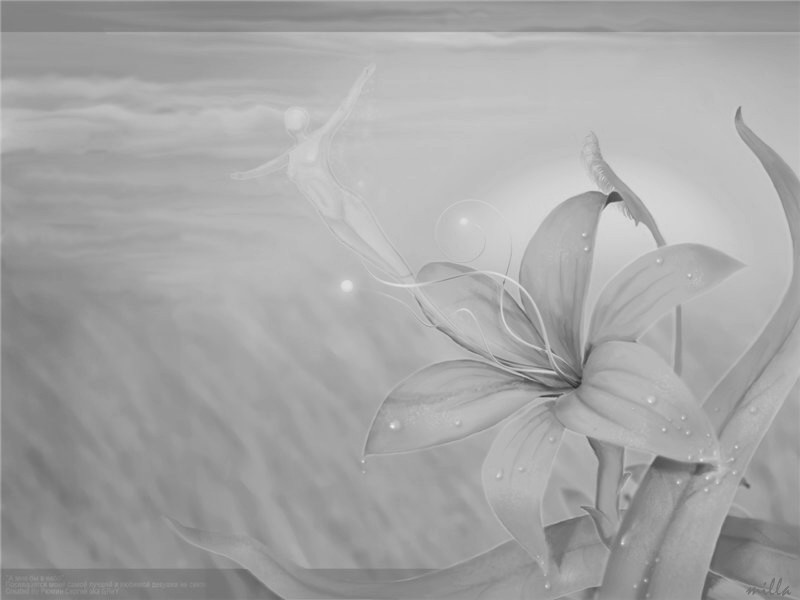 Организация коррекционно-развивающей работы с детьми 
(IV уровень развития речи)
   Целью работы  на данном этапе является комплексная подготовка детей к обучению в школе.
   Направления коррекционно-развивающей работы:
совершенствование произносительной стороны речи;
совершенствование  лексико-грамматической  стороны речи;
развитие самостоятельной развернутой фразовой речи;
подготовка к овладению элементарными навыкамиписьма и чтения.
   В процессе логопедической работы особое внимание уделяется развитию у детей:
способности к сосредоточению;
умения войти в общий ритм и темп работы и удерживанию его в течение занятия;
умения следовать единому замыслу работы в процессе как индивидуальных, так и совместных усилий;
умения реализации замысла работы, доведения начатой деятельности до предполагаемого результата;
возможности использования помощи партнера по работе.
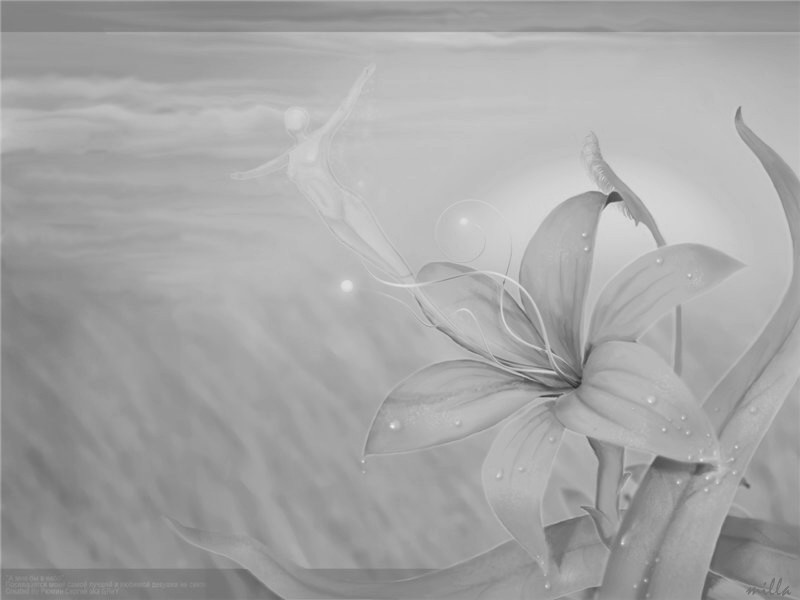 Логопедическое воздействие при ОНР
1 этап – 
«Однословное предложение»
2 этап – 
«Первые формы слов»
3 этап – «Двусоставное предложение»
4 этап – 
«Предложения из нескольких слов»
5 этап – «Расширение объема предложения
или 
Сложное предложение»
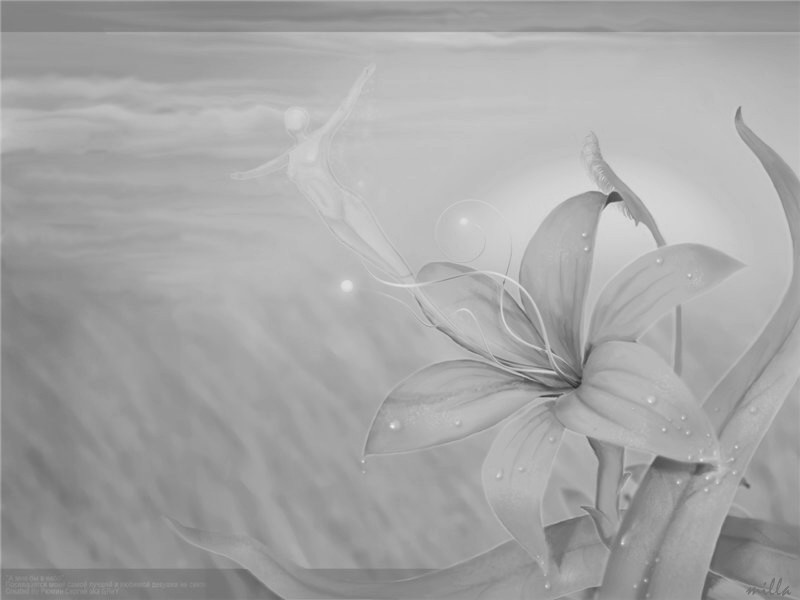 1 этап – Этап однословного предложения
Развитие самостоятельной речи:
 Стимуляция речевой потребности
 Называние близких людей
 Выражение просьб (НА, ДАЙ, ИДИ)
 Выражение состояний междометиями в игровой ситуации (ОЙ! АХ! ТШШ!)
 Звукоподражание животным
 Подзывы животных (КИС, НО!)
 Введение звукоподражаний в двустишия
 Подражание музыкальным игрушкам
 Подражание бытовым шумам
 Формирование фраз (ДАЙ ПИТЬ, МАМА, НА, ИДЕМ ГУЛЯТЬ и т.д.)
Понимание речи:
 Запоминание игрушек, частей тела, одежды
 Понимание словосочетаний, подкрепленных действиями
 Оречевление бытовых ситуаций
 Понимание вопросов КТО? ЧТО?
 Понимание и выполнение инструкций
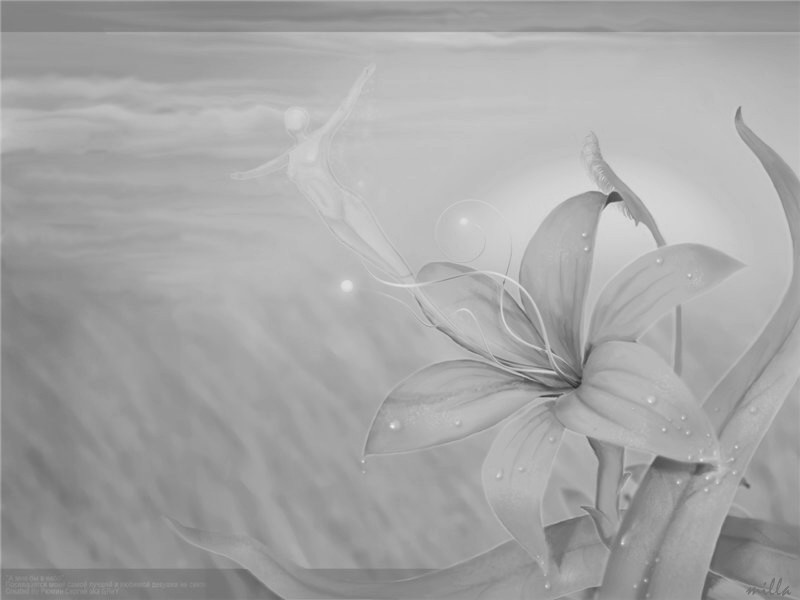 2 этап – Этап первых форм слова
Развитие самостоятельной речи:
 Уточнение артикуляции гласных
 Называние знакомых предметов
 Наращивание слогов к концу слова (РУ - … КА, НОЖ - … КА)
 Двусоставное предложение со словами ТУТ, ЭТО, ВОТ, ЗДЕСЬ, ТАМ и др.
 Употребление повелительного наклонения глагола
 Употребление фразы «повелительный глагол + обращение»
 Употребление фразы «обращение + повелительный глагол + существительное в В.п.»
 Употребление фразы «инфинитив + ХОЧУ, НАДО, МОЖНО и др.
Понимание речи:
 Различение количества предметов (ОДИН - МНОГО)
 Различение величины предметов (БОЛЬШОЙ – МАЛЕНЬКИЙ)
 Различение вкуса (СЛАДКИЙ – КИСЛЫЙ)
 Пространственное расположение (ЗДЕСЬ – ТАМ)
 Различение единственного и множественного числа (ДОМ – ДОМА)
 Различение частицы НЕ (БЕРИ – НЕ БЕРИ)
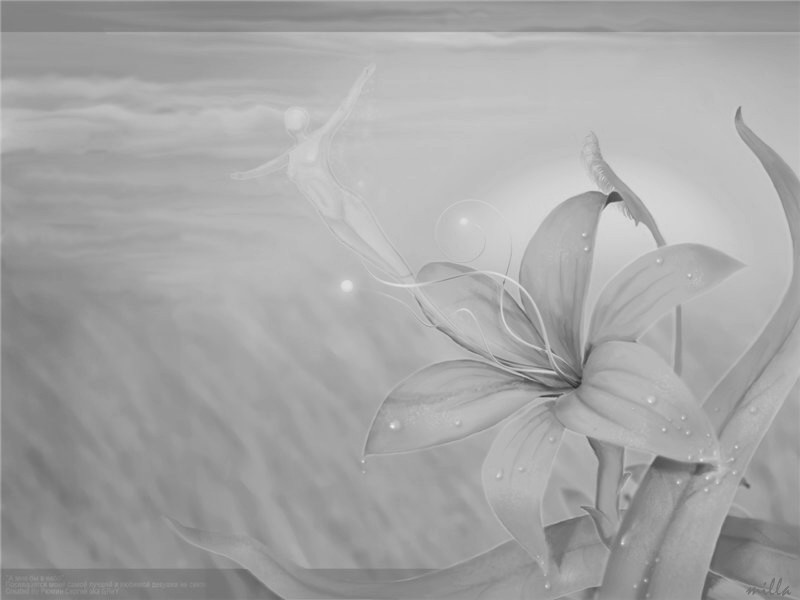 3 этап – Этап двусоставного предложения
Понимание речи:
 Различение слов, имеющих сходство в предметной ситуации (РИСУЕТ – ПИШЕТ)
 Различение слов-антонимов
 Понимание и различение возвратных глаголов
 Различение мн. и ед. числа существительных
 Различение рода глаголов прошедшего времени (ЖЕНЯ УПАЛ – ЖЕНЯ УПАЛА)
 Различение объекта и субъекта действий
 Понимание взаимоотношений действующих лиц
 Пространственные отношения предметов (НА, В, ПОД, ОКОЛО, ИЗ, ЗА)
 Обобщение предметов по их назначению
 Различение ед. и мн. числа существительных в П.п.
 Понимание прилагательных-антонимов (ШИРОКИЙ – УЗКИЙ)
 Различение пространственных наречий (ВНИЗУ, ВВЕРХУ, ДАЛЕКО, БЛИЗКО)
Развитие самостоятельной речи:
 Составление предложений «существительное + глагол + прямое дополнение»
  Составление предложений «существительное + глагол + прямое дополнение, не совпадающее в В. п. и И. п.»
 Ответы на вопрос ЧТО ДЕЛАЕТ?
 Подбор названий предметов к названиям действий
 Употребление возвратной формы глаголов
 Заучивание двустиший и четверостиший
 Формирование слоговой структуры слова
 Формирование звукопроизношения:
развитие слухового восприятия
 расширение объема слуховой памяти
 формирование артикуляционных укладов согласных звуков
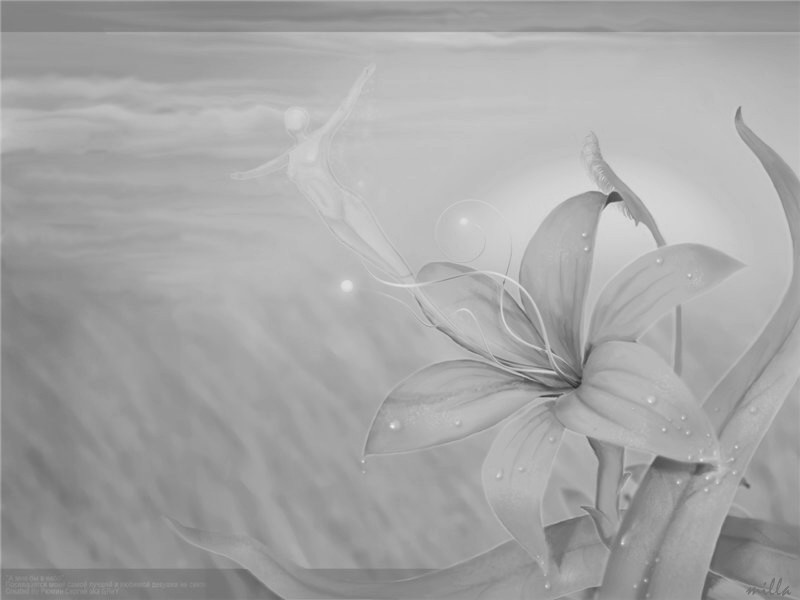 4 этап – Этап предложения из нескольких слов
Развитие самостоятельной речи:
 Закрепление конструкций предыдущего этапа
 Составление предложений «существительное + глагол +2 существительных в В.п. и Д.п.»
 Составление предложений «существительное + глагол +2 существительных в В.п. и Т.п.»
 Составление предложений «существительное + глагол + наречие»
 Составление предложений с предлогом У
 Составление предложений с предлогом В
 Составление предложений с предлогом НА
 Составление предложений с предлогом С
 Составление предложений с предлогом К
 Составление предложений «существительное + глагол + инфинитив + 1-2 существительных в косвенных падежах»
 Образование мн. числа существительных
 Образование уменьшительно-ласкательной формы существительных
 Образование отрицательной формы глаголов
 Образование инфинитива
 Формирование слогового контура слова
 Коррекция звукопроизношения
 Заучивание и воспроизведение стихов и рассказов (3-4 предложения)
Понимание речи:
 Понимание падежных окончаний существительных
 Понимание форм прилагательных и наречий
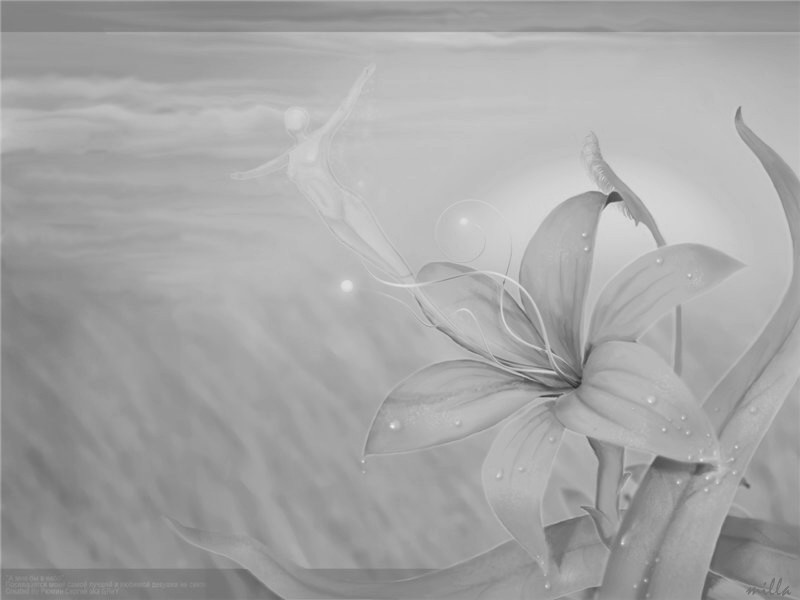 5 этап – Этап сложного предложения
Развитие самостоятельной речи:
 Образование словосочетаний «наречие МНОГО + прилагательное + существительное в Р.п. мн.числа»
 Согласование местоимений с существительными
 Согласование прилагательных с существительными
 Образование приставочных однокоренных глаголов
 Составление конструкции с союзом А
 Составление предложений с однородными подлежащими
 Составление предложений с однородными сказуемыми
 Составление предложений с однородными определениями
 Составление предложений с однородными дополнениями
 Составление предложений с однородными обстоятельствами
 Составление местоимений с предлогом У
 Составление предложений с союзом А
 Составление предложений со словами СНАЧАЛА - ПОТОМ
 Составление предложений с союзом ИЛИ
 Составление предложений с союзом ПОТОМУ ЧТО
 Составление предложений с союзом ЧТОБЫ 
 Образование притяжательных прилагательных
 Образование относительных прилагательных
 Образование прилагательных от наречий
 Образование степеней сравнения прилагательных
 Образование однокоренных слов различных частей речи
 Образование существительных от существительных
 Подбор многозначных слов
 Подбор антонимов (глаголов, прилагательных, существительных)
 Различение слов с оттенками значений (ИДЕТ – МАРШИРУЕТ)
 Замены глагольных форм
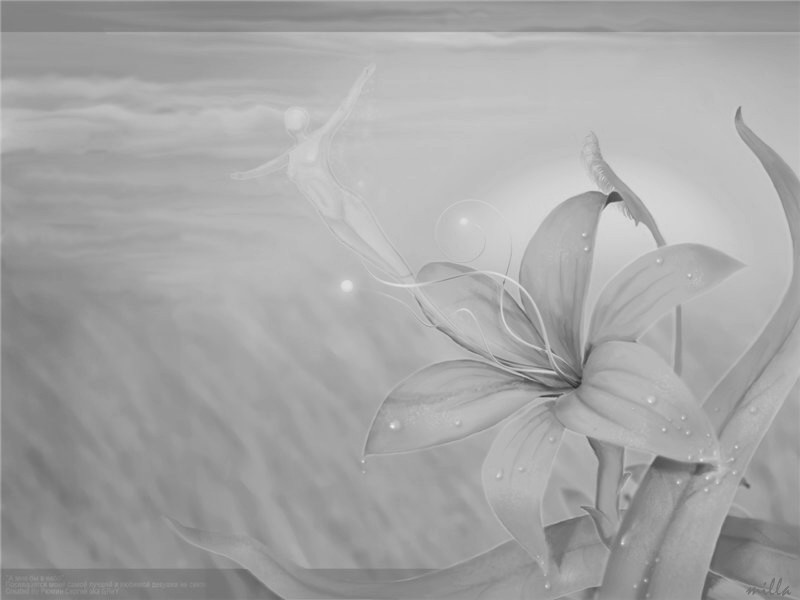 Работа специалистов учреждения 
с детьми 
с общим недоразвитием речи
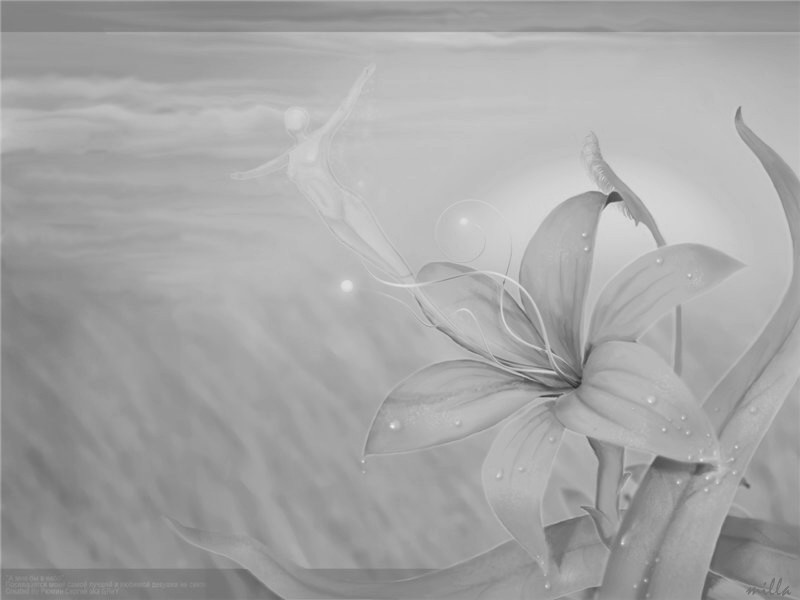 Работа логопеда в группах с общим недоразвитием речи
  Работа с любым ребенком начинается с установления контакта. В случае с неговорящими детьми важно не отпугнуть их настойчивым "скажи". На первых порах лучше не требовать от них речевой активности. Можно применять различные игры с игрушкой, заинтересовавшей ребенка. Игры типа "Делай, как я" (покачай куклу, покатай мячик, поставь машину в гараж) вызывают его на безречевое, а впоследствии — на речевое подражание.
   Следующий этап — привлечение к занятиям. Работа ведется по нескольким направлениям:
 развитие понимания речи, простейших инструкций (дай ручку, покажи носик);
 побуждение к речи через ситуации, которые эмоционально заинтересовывают ребенка. Здесь применяются различные виды пряток (ищем игрушку, часть тела, самого ребенка), рассматривание семейных фотографий;
 побуждение к речи через вызывание ориентировочного рефлекса (Что это?, Что там?). Используются книжки-раскладушки, игрушки в сухом бассейне, в коробочке, в завернутой бумаге. Главное — привлечь внимание, вызвать эмоциональную реакцию, выраженную междометиями (ой, ай, уу), расположить к речевому подражанию, повторению наряду с лепетными обычных слов (ля-ля, сова);
 работа над пальчиковой и артикуляционной моторикой, дыханием, уточнением (но не постановкой) отдельных звуков раннего онтогенеза, развитием речевого слуха и внимания, формированием умения передавать простейшие ритмы, уточнением и расширением пассивного словаря по лексическим темам;
стимуляция развития зрительного и слухового внимания, памяти.
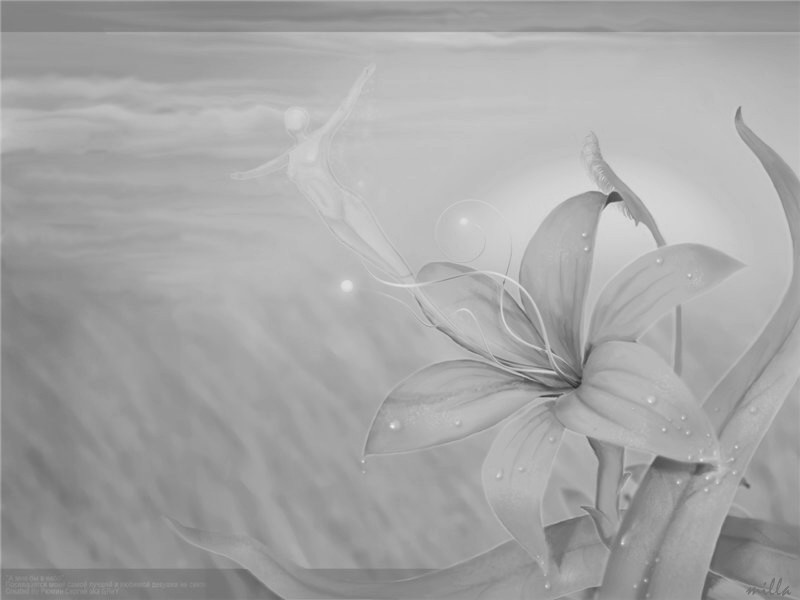 Работа воспитателя в группах с общим недоразвитием речи
Воспитатель закрепляет речевые навыки детей, полученные на логопедических занятиях. Воздействие воспитателя должно быть многоаспектным, направленным на речевые и внеречевые процессы, на активизацию познавательной деятельности дошкольника. Особое внимание должно уделяться развитию мышления (процессов анализа, синтеза, обобщения, противопоставления), внимания, памяти, что создаёт необходимые предпосылки для формирования речи.
   Воспитатель должен помочь ребёнку овладеть всеми видами деятельности, которая предусмотрена программой массового детского сада. 
   Особое внимание воспитателя должно быть обращено на создание доброжелательной обстановки в детском коллективе, на правильное отношение детей к окружающим, выработку правильного поведения в коллективе, а так же развитие их этических и нравственных представлений.
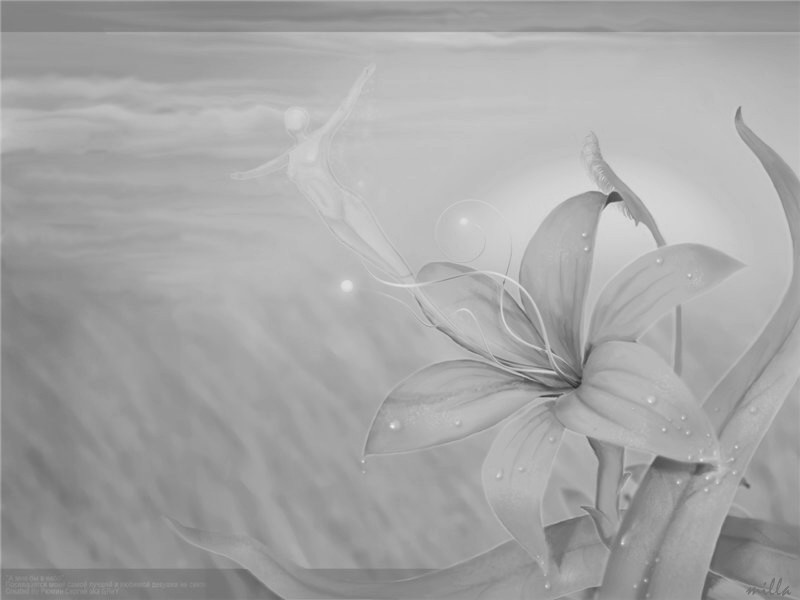 Работа с родителями
   Работа с неговорящими детьми начинается с их родителей. 
   Многие родители задают себе вопрос: «Как определить, соответствует ли речевое развитие ребенка возрастной норме?»
    Родители должны знать, что к трем годам ребенок:
1) активно использует в речи около 1500–2000 слов;
2) говорит о себе в первом лице;
3) использует слова всех частей речи;
4) свободно строит фразы, может построить полное предложение и даже развернутое высказывание.
   У трехлетнего ребенка, конечно, сохраняются грамматические ошибки в речи и неправильное произношение некоторых звуков, но в целом его должен понимать даже незнакомый человек, а не только родные.
   Вне зависимости от того, вызывает ли у родителей беспокойство речевое развитие ребенка или нет, по достижении ребенком трехлетнего возраста необходимо посетить логопеда. Только специалист, после проведения диагностики, сможет определить, нет ли у ребенка каких-либо отклонений в речевом развитии и соответствует ли его звукопроизношение возрастной норме.
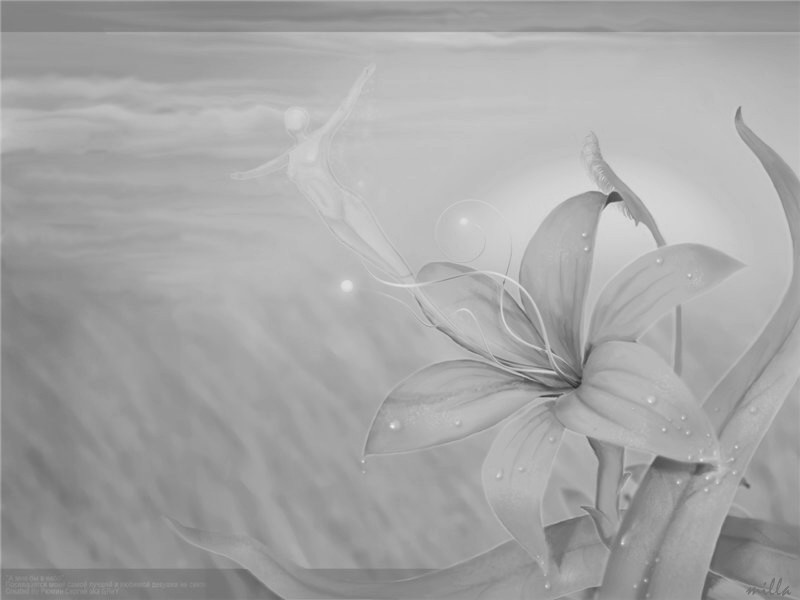 Нормы речевого развития
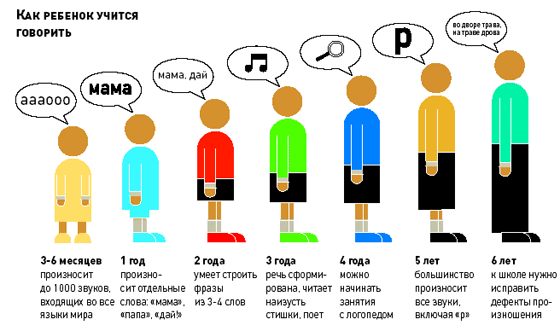 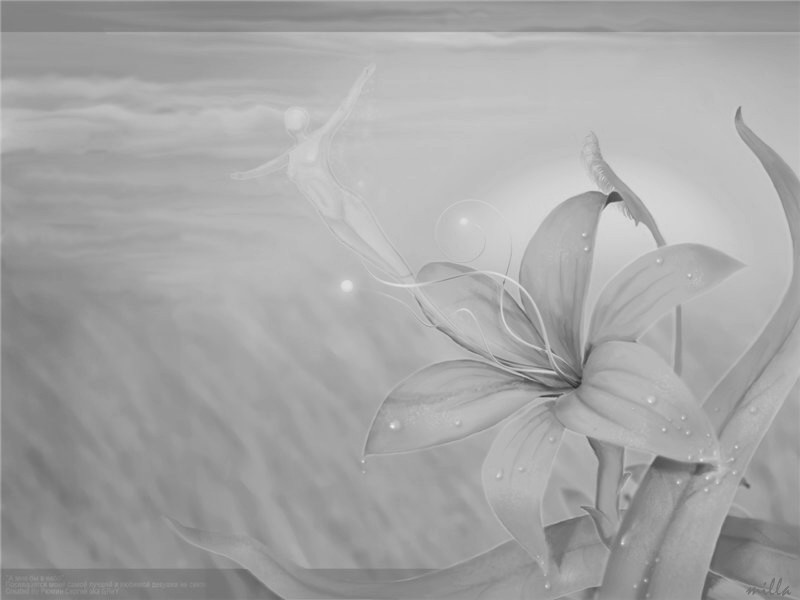 Развитие звуковой стороны речи в норме
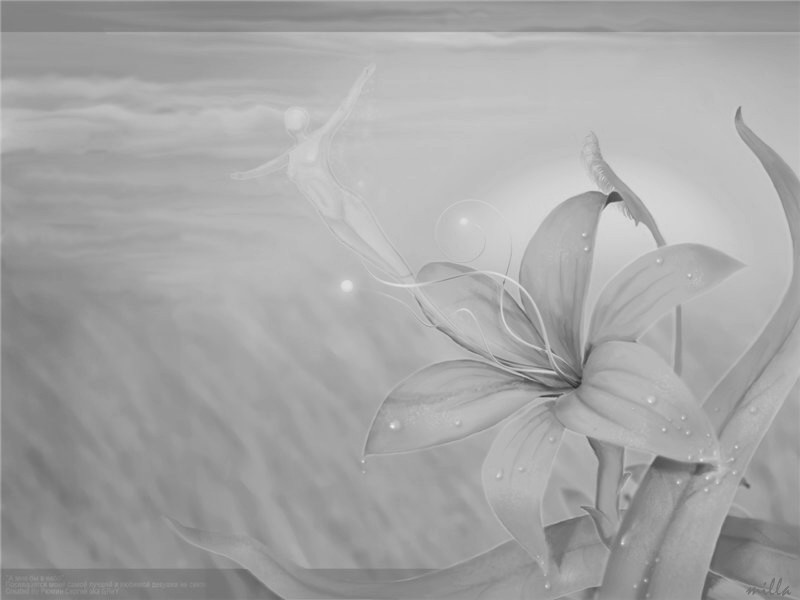 Советы родителям
Больше говорите с ребенком, озвучивая все действия (кормление, одевание, купание), комментируя окружающее, не боясь повторения одних и тех же слов, произносите их четко, терпеливо, доброжелательно.
Развивайте понимание речи, используя простые инструкции типа "Дай ручку", "Где ножка?" Опирайтесь на то, что ребенку доступно. Неоднократно повторяйте уже усвоенное.
Используйте в речи наряду с полными словами их упрощенные варианты: машина — би-би, кукла — ля-ля, упал — бах.
Пойте ребенку перед сном. Лучше не менять часто репертуар.
Вызывайте желание подражать взрослому. Это возможно, когда сочетаются эмоциональная заинтересованность и доступность слов, которые ребенок произносит во время совместных игр (Прятки — ку-ку, Паровозик — ту-ту). Можно вместе удивляться увиденному: "Ух ты"! Первые слова, произносимые на эмоциональном фоне, могут быть междометиями: ой, ай, ух. Ребенку позволительно повторять только гласные: о, а, у.
 Почаще рассказывайте, читайте первые детские сказки, стихи. Побуждайте досказывать слова по мере речевой возможности.
 Не перегружайте ребенка телевизионной, видео- и аудиоинформацией. При чтении сокращайте текст до понятных фраз.
 Не говорите при ребенке о его отставании.
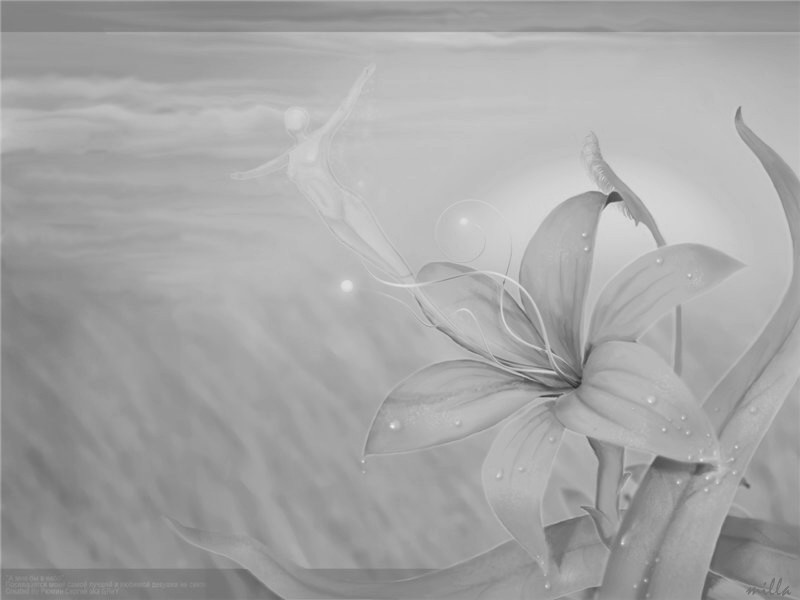 9. Не раздражайтесь, не стесняйтесь того, что ваш ребенок не говорит. Не проявляйте излишнюю тревогу: у каждого свои сроки, свои проблемы.
10. Не дожидаясь, пока ребенок заговорит. Начинайте учить его различать предметы по размеру (большой — маленький); соотносить цвета, форму (дай такой же); количество (один — много).
11. Проводите массаж пальчиков рук и ладошек, игры типа "Сорока-белобока".
12. Если ребенок плохо различает звучащую речь, говоря, постарайтесь приблизиться к ребенку, чтобы ваше лицо было ему хорошо видно, при этом позаботьтесь о том, чтобы не мешали посторонние звуки. 
13. Говорите с ребенком так, как будто сообщаете ему что-то очень важное и личное. 
14. Говоря с малышом, старайтесь до него дотрагиваться, чтобы он приготовился слушать. Помогите ребенку понять, что вы от него хотите, показывая ему это. Очень важно постоянно разговаривать с ребенком, даже если он не  пытается говорить, подобно сверстникам. Чтобы помочь ребенку научиться повторять ваши слова, следует, отчетливо их произнося, одновременно демонстрировать то, что эти слова означают.
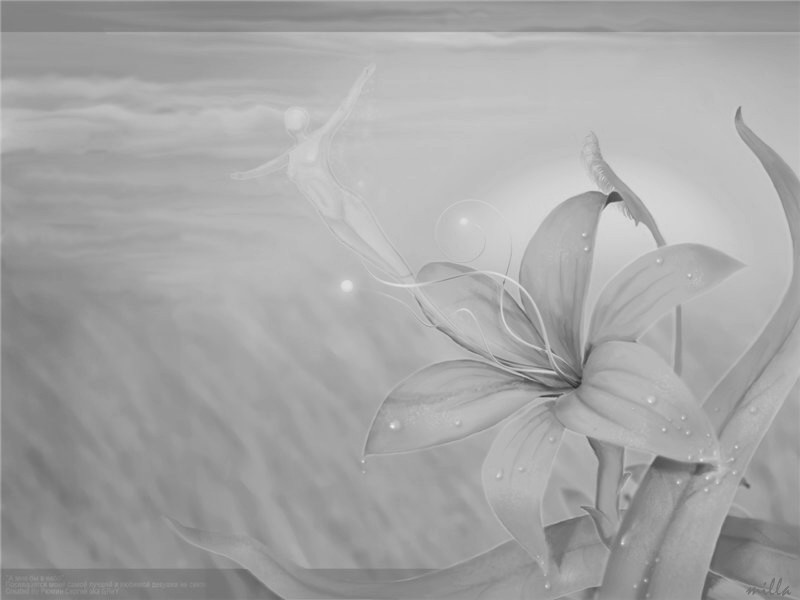 Психологическая помощь  
детям с общим недоразвитием речи (ОНР) и их родителям.
У детей с общим недоразвитием речи (ОНР) отмечается высокий уровень тревожности (тест Амена) и низкие показатели  в детском тесте Кеттелла по факторам А (общительность-замкнутость) и Н (социальная робость-смелость). У родителей же таких детей  выявлен высокий уровень родительских притязаний на развитие ребенка, что  дополнительно обостряет внутриличностные проблемы ребенка. Это связано с незнанием особенностей развития личности, так и нежеланием принять своего ребенка таким, как он есть. Поэтому работа должна вестись одновременно и с детьми и с их родителями. 
   В работе с детьми с ОНР хорошо зарекомендовали себя, так называемые, группы общения. Это небольшие группы, состав которых варьируется от 5 до 7 человек.  Работа в   этих группах ведется в следующих направлениях:
1. повышение самооценки ребенка;
2. обучение его способам снятия мышечного  и эмоционального напряжения;
3. развитие техники вербальной и невербальной коммуникации;
4. выработка навыков владения собой, путем проигрывания различных ролей и ситуаций ( «искусство быть собой», «искусство быть другим»);
5. организация общения в условиях групп.
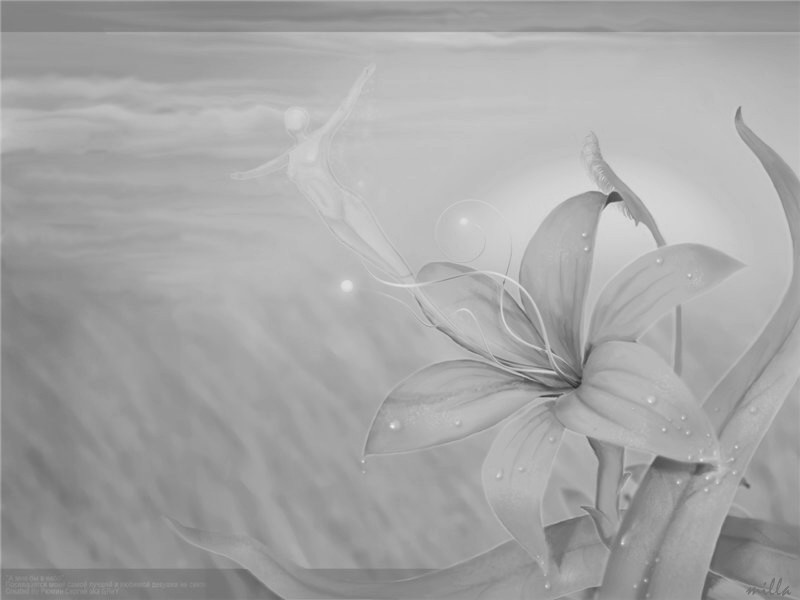 Устранение ОНР – процесс трудный и долгий, включающий коррекционную  деятельность различных специалистов (воспитателей, учителей-логопедов, педагогов-психологов) при обязательном участии родителей.
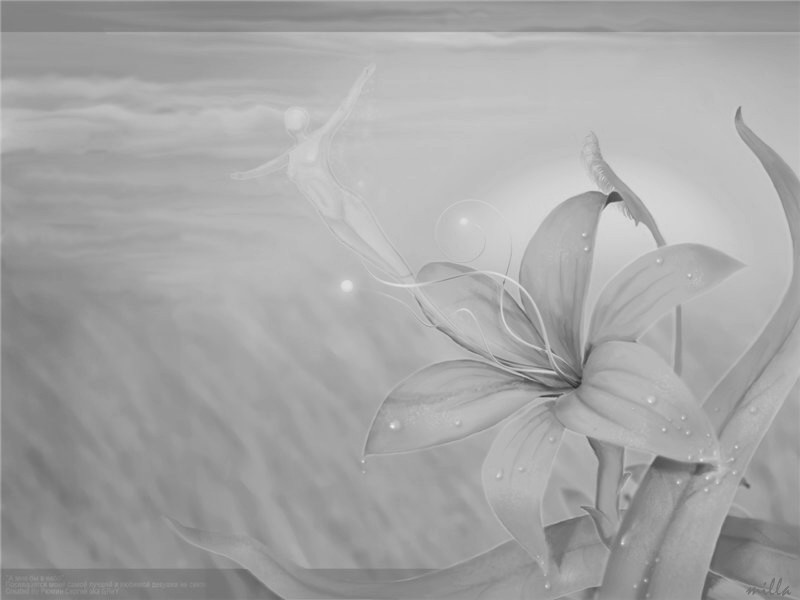 Спасибо 
за 
внимание !